Americans with Disabilities Act(ADA) Youth Training
March 14, 2018 
Rene Cummins 
Yolanda Vargas
Drop your answer in the chat box
What is an accommodation you may need in the applicationInterviewJob offer orOn the Job  area?
Prep for the Webinar
This is going to be interactive…so get ready to join in! 
You will be able to join in the conversation over the phone or microphone…so speak up!
If you would like to ask a question prior to that please raise your hand.  You can do that by pressing the image of a person at the top with their hand raised to voice your question or write your question in the chat box. 
To mute from home, you can press *#/unmute press *#  
We will have Q&A times, if you think of a question before that time please put your question in the chat box and we will come to it during the Q&A break.
Training OutlineThis is a seven week training covering the Americans with Disabilities Act.
February 14, 2018 
Overview of the ADA 
Disability Disclosure (1st Key) 
February 28, 2018
Overview of Title 1
Reasonable Accommodations (2nd Key)
March 14, 2018 
Requesting an Accommodations 
(3rd Key)
March 28, 2018 
Overview of Title II- State and Local Government
3 Keys
April 11, 2018 
Transportation 
April 18, 2018 
Overview of Title III-Private Entity 
3 Keys 
May 9, 2018 
Overview of Title IV-Telecommunication 
Overview of Title V-Miscellaneous Provisions
3 Keys
Review
Have you ever asked for an accommodation, at school, somewhere you volunteer or a place you’ve worked? How did it go? Did you get your accommodation?
Reasonable accommodations
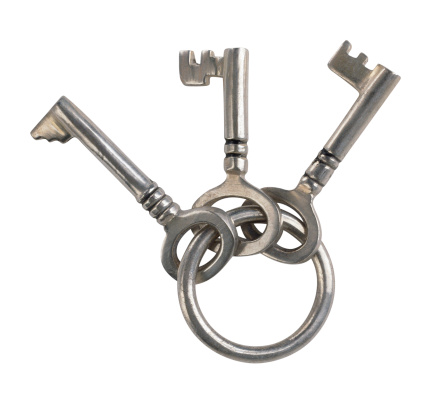 How to request a reasonable accommodation
Image of three keys on a ring
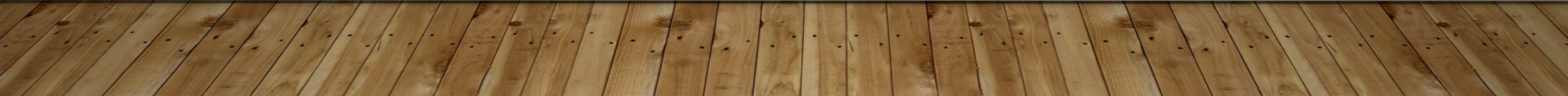 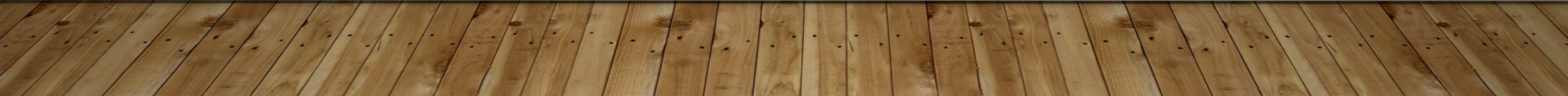 Interactive Process
Disclose Disability to Boss
Have an Interactive Discussion with Boss
Discussion
WHY am I having problems or difficulty with my work? 
WHAT accommodation might help me at work? 
HOW might that accommodation help me?
What is “reasonable”?
Not too costly
Not too difficult to provide 
Must work for the Employee
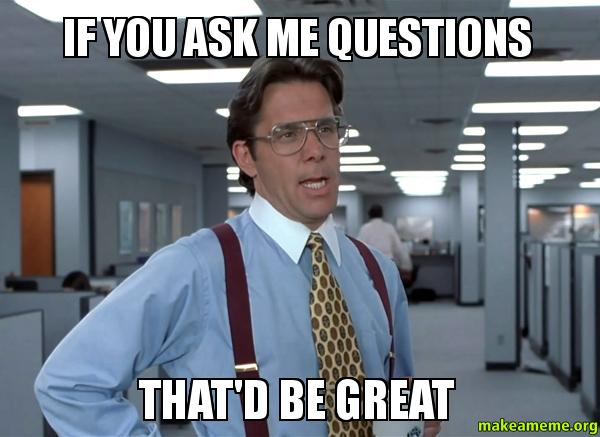 Q&A
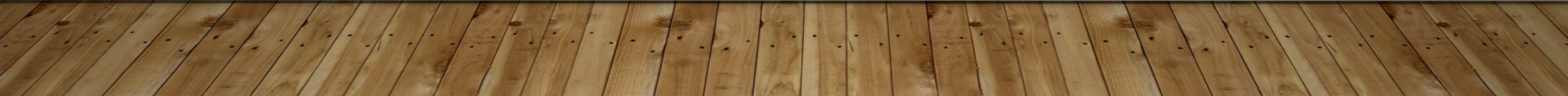 Spot the landmines
We will list three different words under category.  Two will be acceptable one will not. 

Category: 
Tone
Timing
Person’s report to
Ways to highlight that accommodations are protected under the law
Wrap Up
Next Training date
March 28, 2018 from 4:00-5:00pm(EST) (3:00-4:00pm CST, 2:00-3:00pm MST, 1:00-2:00pm PST)
Overview of Title II- State and Local Government
3 Keys

Homework: 
What do you think is an organization/entity that is covered under state and local government?  
Have you ever participated in services or programs from these organizations?